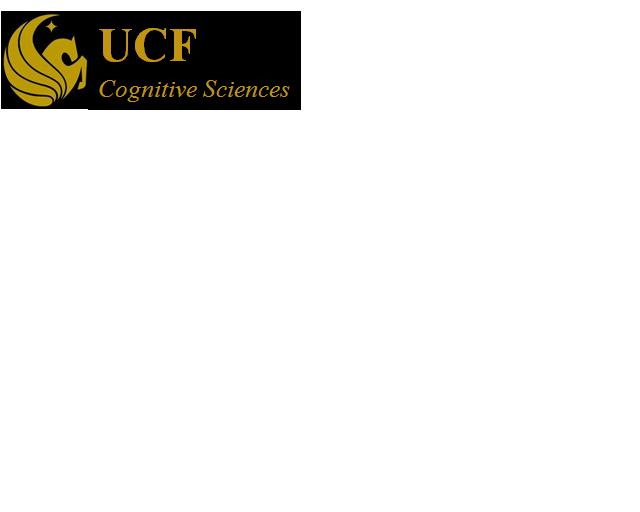 Team Science as Collaborative Cognition in Complex Contexts
Stephen M. Fiore, Ph.D.
sfiore@ist.ucf.edu
University of Central Florida
Cognitive Sciences, Department of Philosophy and 
Institute for Simulation & Training
Fiore, S. M. (2017). Team Science as Collaborative Cognition in Complex Contexts. Invited (Virtual) Presentation to Arctic Research Consortium of the United States Webinar Series. March 8th.
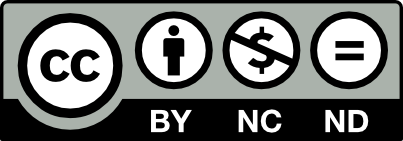 This work by Stephen M. Fiore, PhD is licensed under a Creative Commons Attribution-NonCommercial-NoDerivs 3.0 Unported License 2013. Not for commercial use. Approved for redistribution. Attribution required.
Welcome
ARCUS Members’ Webinar
“Team Science as Collaborative Cognition in Complex Contexts”
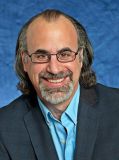 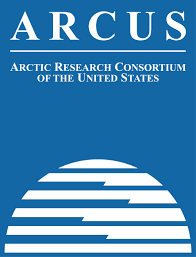 8 March 2017
Presented by Dr. Stephen M. FioreUniversity of Central Florida
#arcuswebinar
Overview of ARCUS and Team Science
OVERVIEW - Why Team Science?
Setting the Stage
Part I. ARCUS Challenge 1
Defining Research Approaches
Part II. ARCUS Challenge 2
Understanding Team Science
Part III. ARCUS Challenge 3
Understanding Teamwork
Part IV. ARCUS Challenge 4
Preparing for Team Science
Part V. ARCUS Challenge 5
Education and Learning for Team Science
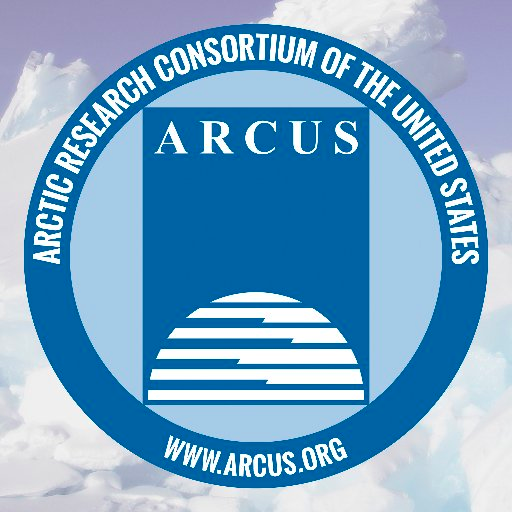 Why Team Science?Setting the Stage
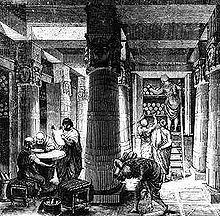 ISSUE - Dealing with Scholarly Structure
Disciplines are distinguished partly for historical reasons and reasons of administrative convenience (such as the organization of teaching and of appointments)...  But all this classification and distinction is a comparatively unimportant and superficial affair.  We are not students of some subject matter but students of problems.  And problems may cut across the borders of any subject matter or discipline (Popper, 1963).
ISSUE - Dealing with University Structure
What is critical to realize is that “the way in which our universities have divided up the sciences does not reflect the way in which nature has divided up its problems” (Salzinger, 2003, p. 3)
ISSUE - Collaborations influencing the practice of science and production of knowledge. To achieve success in scientific collaboration we must surmount these challenges.
Popper, K. (1963). Conjectures and Refutations: The Growth of Scientific Knowledge. London: Routledge.
Salzinger, K. (2003).  Moving Graveyards.  Psychological Science Agenda, Summer, 3. Washington, DC:  American Psychological Association.
Why Team Science?Setting the Stage
Consider what was published on this topic in the journal Science: 
“The interdisciplinary approach is becoming one of the prominent characteristics of [science] and represents a synthesizing trend which focuses the specialized research techniques on problems common to a number of separate disciplines. Such cooperative research has to overcome serious obstacles when operating within the existing departmentalized framework of the universities. It appears that real progress in this direction will be made in institutions which are organized on a permanent and frankly cooperative basis. Psychologically, interdisciplinary research requires not only abstract, theoretical intelligence…, but also ‘social intelligence.’ Cooperative work is a social art and has to be practiced with patience.”
Part 1. Laying the Foundation for a Science of Team Science
What is informative here? 
Increasing influence/importance of interdisciplinarity as method of inquiry
Challenge of interdisciplinarity distinguished in 2 ways:
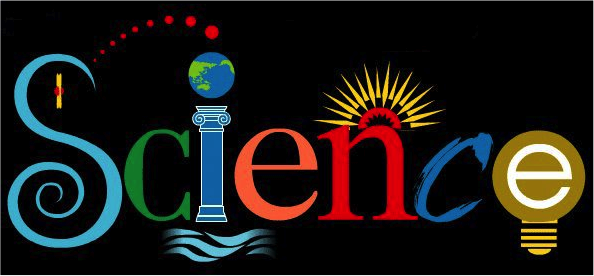 1) The problem of INFRASTRUCTURE - tangible and tacit
Inherent challenge associated with structure of the modern university - the discipline bound department
Tacit norms which prevent or stifle interaction amongst them
2) The problem of INTERACTION
Difficulty in communicating across disciplines
Need for patience and particular form of social intelligence to effectively collaborate
Part 1. Laying the Foundation for a Science of Team Science
Anyone familiar with some manner of cross-disciplinary collaborative effort will likely have experienced some or all of these factors
So one might wonder why this quote is particularly informative
What is informative is not what was said, it is when it was said
Written well over a half century ago in one of first articles specifically addressing interdisciplinary research (Brozek & Keys, 1944).
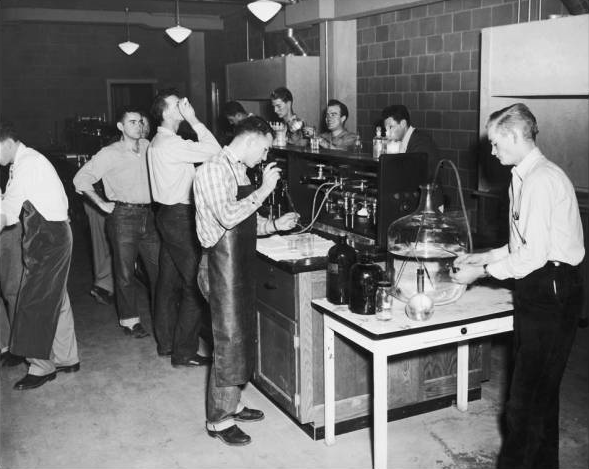 Science still struggles so why should we think anything will change? 
Should we be so bold as to think that we have a better chance at overcoming these challenges than those from generations before us?
Part 1. Laying the Foundation for a Science of Team Science
YES - for THREE main reasons:
Increased emphasis on collaborative research projects that create a team of scholars cutting across disciplines to address complex phenomena
Policy, Academia, and Industry communities all making more of a concerted effort to understand and improve collaborations
Tremendous growth in study and understanding of teams
It is the scientific study of teamwork that could be the true catalyst for change
Matured into its own area of inquiry producing a rich base of knowledge
Helped us to better understand the complex coordinative processes engaged by teams
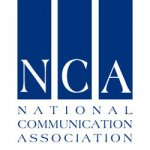 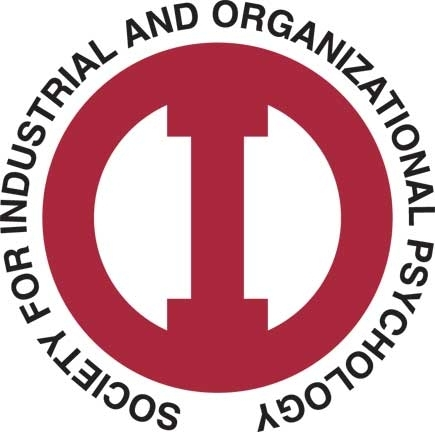 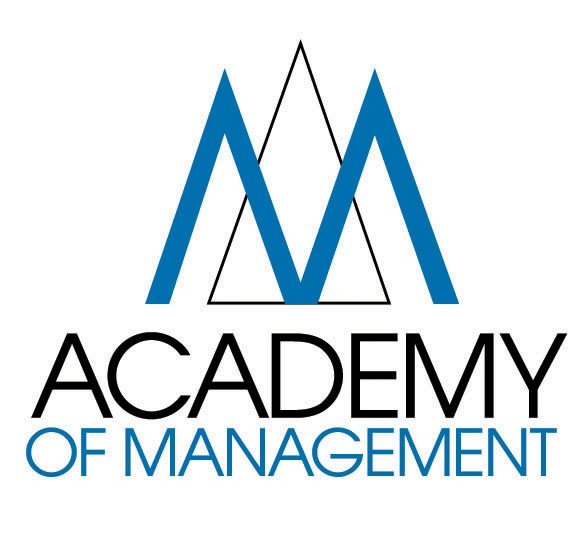 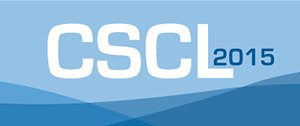 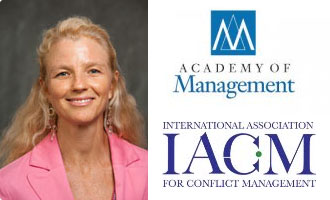 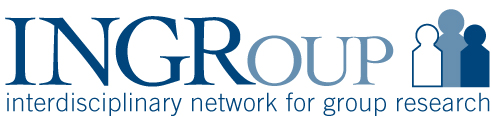 Overview of ARCUS and Team Science
OVERVIEW - Why Team Science?
Setting the Stage
Part I. ARCUS Challenge 1
Defining Research Approaches
Part II. ARCUS Challenge 2
Understanding Team Science
Part III. ARCUS Challenge 3
Understanding Teamwork
Part IV. ARCUS Challenge 4
Preparing for Team Science
Part V. ARCUS Challenge 5
Education and Learning for Team Science
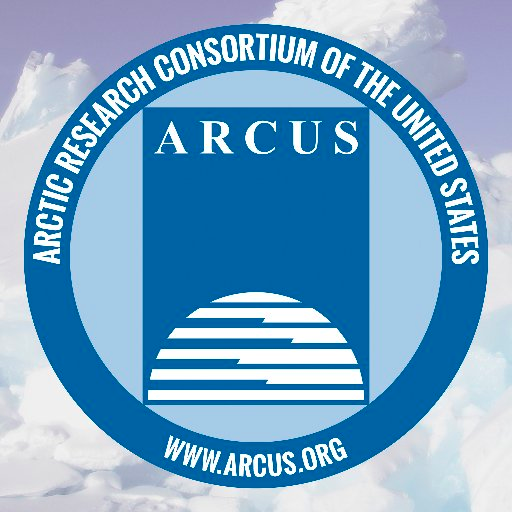 Part I. ARCUS Challenge 1Defining Research Approaches
ARCUS CHALLENGE 1 - Understand what it means to do research across disciplines

CROSS-disciplinary Research
Offer this as a general term to describe:
Research meant to utilize, in some way, varied concepts, methods, and theories from differing fields   
Where science team members contribute their disciplinary expertise and collectively contribute to the production of new knowledge 
Multi-, Inter-, and Trans-disciplinary Research
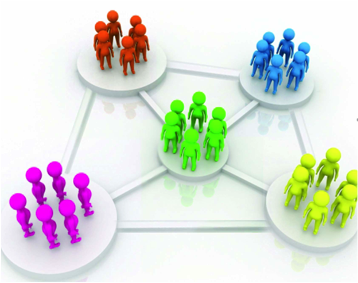 Fiore, S.M., Phillips, E., & Sellers, B. (2014). A Transdisciplinary Perspective on Hedonomic Sustainability. Ergonomics in Design. 22(2), 22-29.
Hall, K.L., Vogel, A. L., Stipelman, B.A., Stokols, D., Morgan, G., & Gehlert, S. (2012). A four-phase model of transdisciplinary team-based research: Goals, team processes, and strategies. Translational Behavioral Medicine, 2(4), 415-430.
Klein, J. T. (2010). A taxonomy of interdisciplinarity. In R. Frodeman, J. T. Klein, & C. Mitcham (Eds.), The Oxford Handbook of Interdisciplinarity (pp. 15-30). Oxford: Oxford University Press.
National Academies, Committee on Facilitating Interdisciplinary Research (2004). Facilitating interdisciplinary research.  Washington, DC:  National Academies Press. 
Stokols, D., Hall, K.L, Taylor, B., Moser, R.P., (2008). The science of team science: Overview of the field and introduction to the supplement.  American Journal of Preventative Medicine, 35(2S), S77-S89.
Part I. ARCUS Challenge 1Defining Research Approaches
MULTI-disciplinary Research
Collaborative effort of several disciplines to achieve a common goal
Purpose is to achieve broader analyses of common research problems
Work independently or sequentially
Periodically come together to share perspectives
Contributions drawn from different disciplines are complementary
In service of objective, adopts but not necessarily integrate methods, concepts, theories
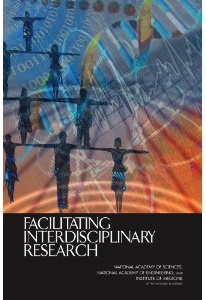 Scientists in multidisciplinary teams remain firmly anchored in the concepts and methods of their respective disciplines.
Part I. ARCUS Challenge 1Defining Research Approaches
INTER-disciplinary Research
Demands more than just complementarity
Team members combine or juxtapose concepts and methods from different disciplines 
Overarching goal is systematic integration
Integrates information, data, techniques, tools, perspectives, concepts, and/or theories from two or more disciplines or bodies of specialized knowledge
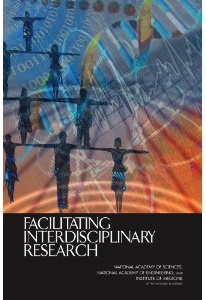 Goal is to advance fundamental understanding or to solve problems whose solutions are beyond the scope of a single discipline or field of research practice.
Part I. ARCUS Challenge 1Defining Research Approaches
TRANS-disciplinary Research
Integrates and builds from discipline-specific theories, concepts, and methods 
Pursues collaboration across levels of analysis (e.g., from cells to society)
Develops comprehensive understanding of problem (as a system)
May also include:
A focus on societal problems and development of practical knowledge
Translational partners from differing sectors (NGO, Community, Industry)
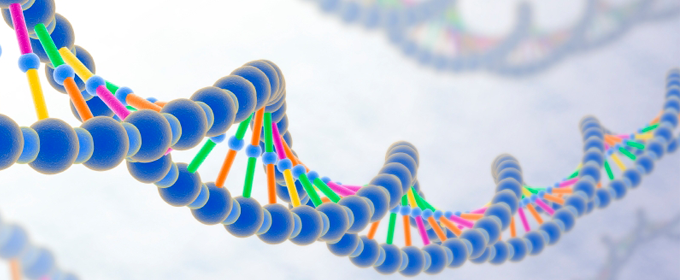 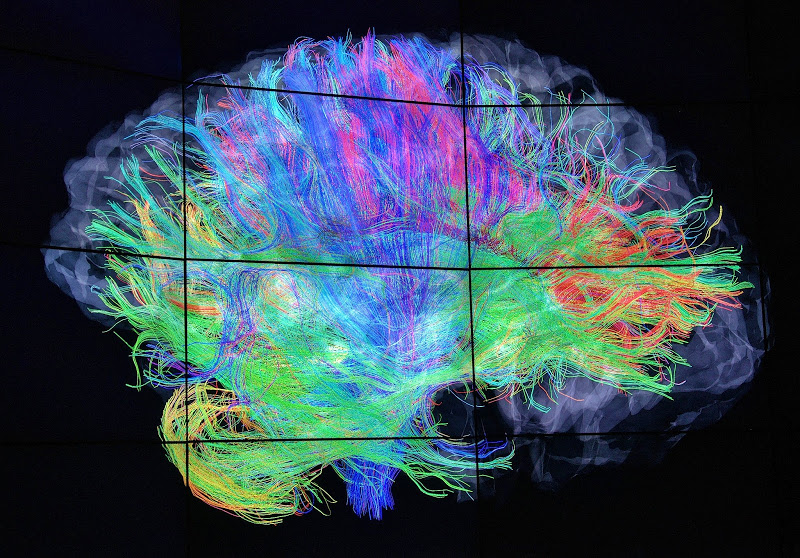 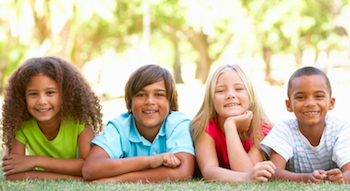 Transcends disciplinary perspectives and professions and enables development and application of new methodologic or conceptual frameworks
Part I. ARCUS Challenge 1Defining Research Approaches
Addressing ARCUS Challenge 1

Helps research teams realize mission
To advance (inter/trans)disciplinary education, research, practice
Support research teams in their scientific goals
To utilize complementary approaches and/or to  integrate knowledge
Cultivate involvement of stakeholders
To develop knowledge… to translate scientific findings for societal gains
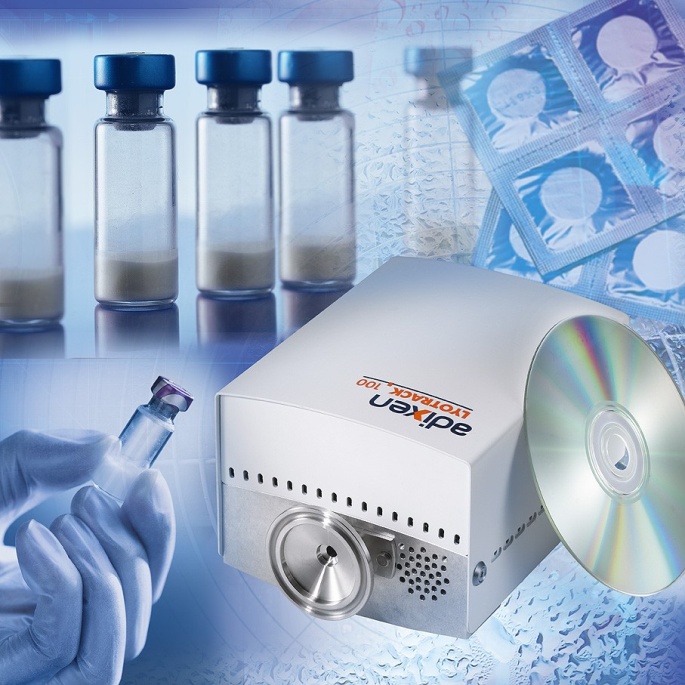 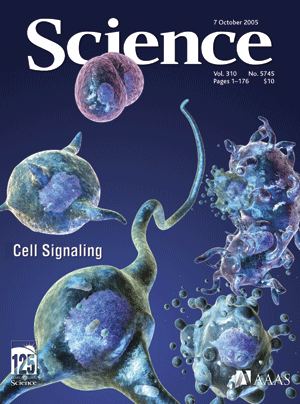 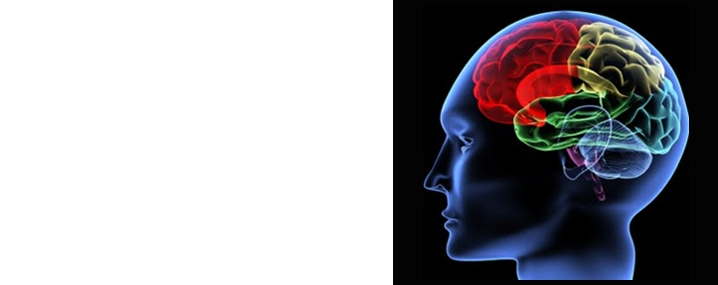 ARCUS Goals
Assist members in building collaborations that strengthen research that does (or will) transcend disciplinary boundaries and solves (or will solve) complex problems

ARCUS MESSAGE:  ARCUS should help teams pursue the appropriate form of cross-disciplinary research.
Overview of ARCUS and Team Science
OVERVIEW - Why Team Science?
Setting the Stage
Part I. ARCUS Challenge 1
Defining Research Approaches
Part II. ARCUS Challenge 2
Understanding Team Science
Part III. ARCUS Challenge 3
Understanding Teamwork
Part IV. ARCUS Challenge 4
Preparing for Team Science
Part V. ARCUS Challenge 5
Education and Learning for Team Science
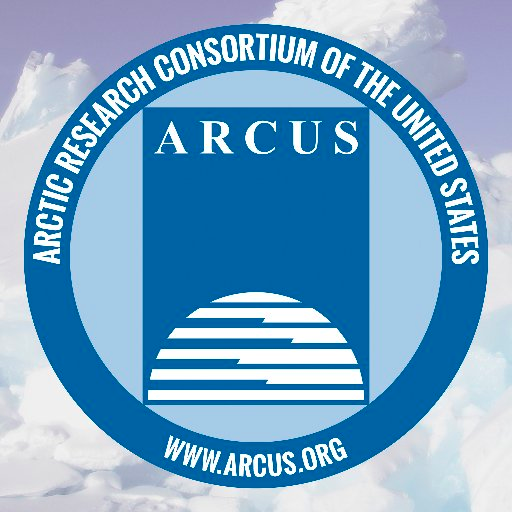 Part II. ARCUS Challenge 2Understanding Science of Team Science
ARCUS CHALLENGE 2 – Understand what is the Science of Team Science

What do we mean by teams
Multiple information sources and intensive communication
Task-relevant knowledge with meaningful task interdependencies
Affective and attitudinal factors influence group dynamics
Coordination among members with specialized roles
Reframing interdisciplinarity as a process of teamwork to be mastered (Fiore, 2008)
Allows us to leverage science of teams
Changes question to understanding team activities necessary for science
Makes the achievement and measurement of interdisciplinarity more tractable
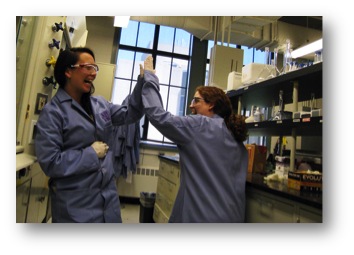 Fiore, S. M. (2008). Interdisciplinarity as teamwork: How the science of teams can inform team science. Small Group Research, 39(3), 251-277.
Part II. ARCUS Challenge 2Understanding Science of Team Science
A New Field - Science of Team Science
Commitment to develop scholarly examination of teamwork in science
Goal to understand and improve how scholars interact and integrate across disciplinary, professional, and institutional boundaries
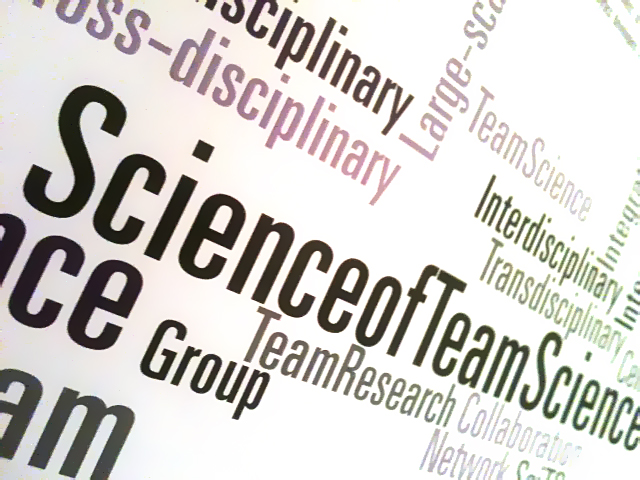 “the inherent complexity of contemporary public health, environmental, political, and policy challenges… [leads to] realization that an integration of multiple disciplinary perspectives is required to better understand and ameliorate these problems” (Stokols et al., 2008).
Must understand how to make full use of the scientific capacity of science teams (Salazar et al., 2012)
Salazar, M. R., Lant, T. K., Fiore, S. M., & Salas, E. (2012). Facilitating innovation in diverse science teams through integrative capacity. Small Group Research, 43(5), 527-558.
Stokols, D., Misra, S., Moser, R. P., Hall, K. L., & Taylor, B. K. (2008). The ecology of team science - Understanding contextual influences on transdisciplinary collaboration. American Journal of Preventive Medicine, 35(2), S96-S115.
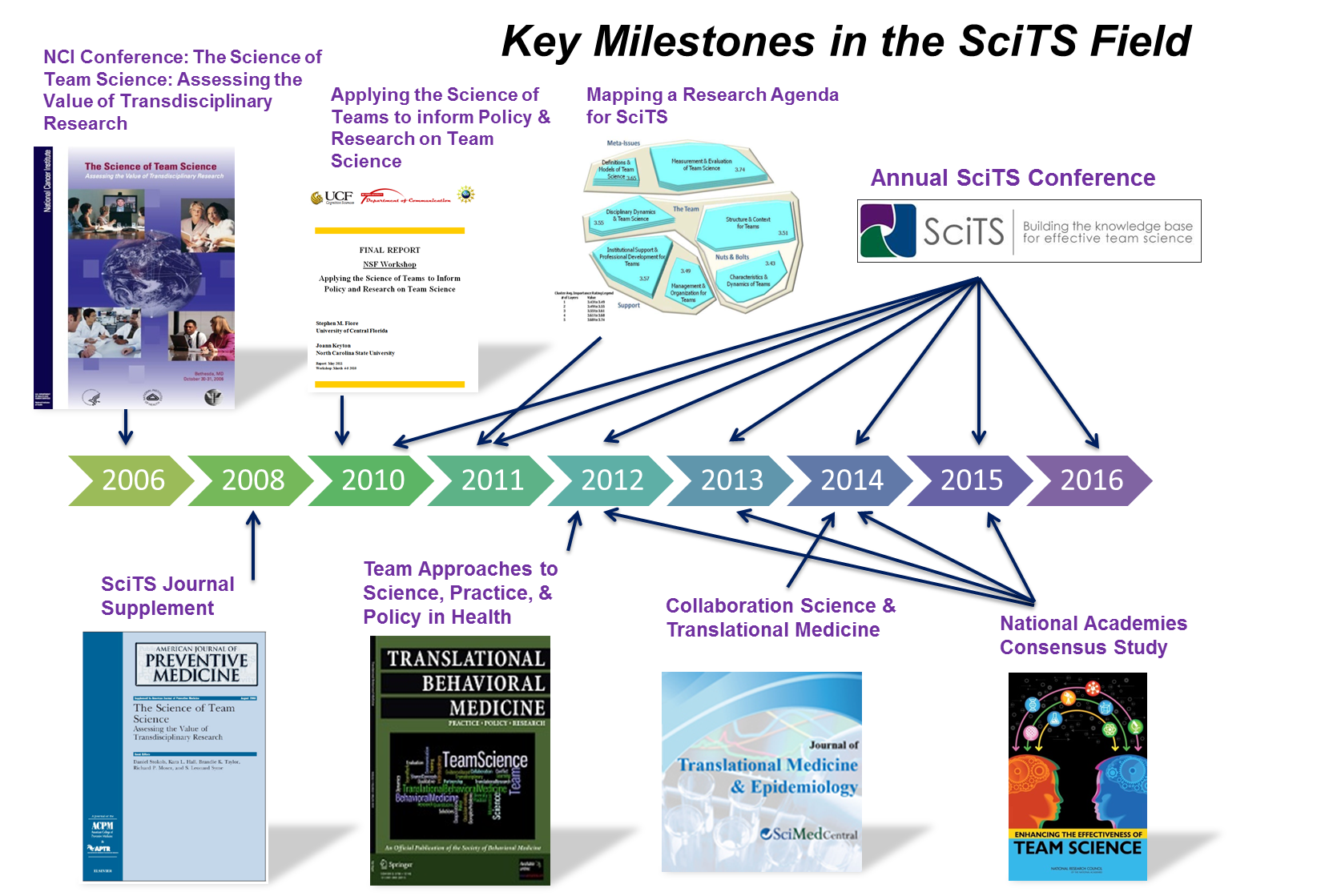 Hall, K. L., Stipelman, B. A., Vogel, A. L., & Stokols, D. (in press). Understanding cross-disciplinary team-based research: Concepts and conceptual models from the Science of Team Science. In Frodeman, R., Klein, J. T., & Mitcham, C. (Eds). Oxford Handbook on Interdisciplinarity, 2nd Edition. Oxford, UK: Oxford University Press.
Part II. ARCUS Challenge 2Understanding Science of Team Science
National Academies of Science Consensus Study

Rationale: Clear need to provide research-based guidance to improve the processes and outcomes of team science
Sponsor: National Science Foundation, Directorate of Computer and Information Sciences and Engineering
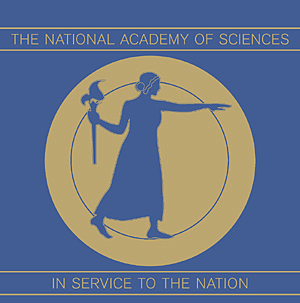 Goal: Enhance effectiveness of collaborative research in science teams, research center, and institutes. 
Audiences: NSF and other public and private research funders and scientific community.
Enhancing the Effectiveness of Team Science (2015) -- http://www.nap.edu/catalog/19007/enhancing-the-effectiveness-of-team-science
Part II. ARCUS Challenge 2Understanding Science of Team Science
NRC Report on Enhancing the Effectiveness of Team Science
[Speaker Notes: Teams outside of science increasingly share these features (e.g., intelligence analysis teams, surgical teams, top management teams, new product development teams) and they can pose challenges to effective coordination of work.  The committee assumes that insights from teams in other contexts provides a rich foundation of knowledge to inform interventions to improve the effectiveness of science teams.]
Part II. ARCUS Challenge 2Understanding Science of Team Science
The GOOD NEWS

The science points to interventions for: 
Assembling teams
Providing professional development and education opportunities
Supporting leadership development opportunities
Virtual collaboration
P&T credit for team-based work
Study and measurement of science teams
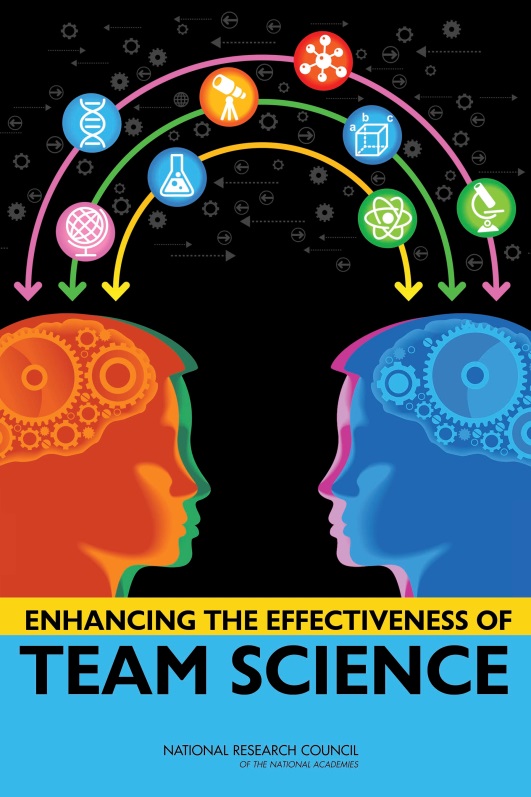 ARCUS MESSAGE:  ARCUS help researchers understand that there is a rich and robust scholarly literature on team performance that can improve team science effectiveness
Overview of ARCUS and Team Science
OVERVIEW - Why Team Science?
Setting the Stage
Part I. ARCUS Challenge 1
Defining Research Approaches
Part II. ARCUS Challenge 2
Understanding Team Science
Part III. ARCUS Challenge 3
Understanding Teamwork
Part IV. ARCUS Challenge 4
Preparing for Team Science
Part V. ARCUS Challenge 5
Education and Learning for Team Science
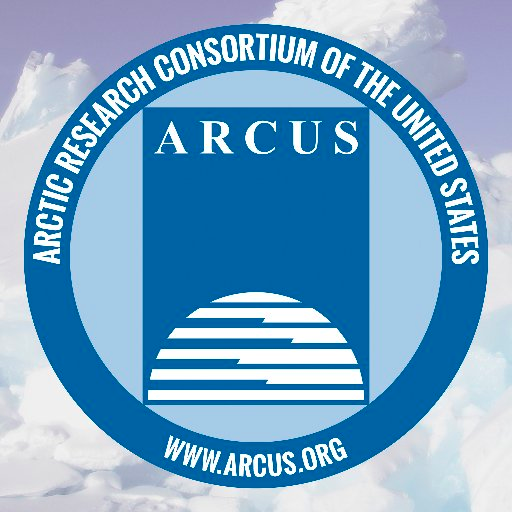 Part III. ARCUS Challenge 3Understanding Teamwork Basics
Guidance for ARCUS
GOAL 1:  Provide summary of subset of concepts necessary for team effectiveness
GOAL 2: Make explicit key areas of teamwork necessary for success on collaborative research
Good scientists already reflect on their scientific process; that is, they reflect on the research processes
In which s/he is engaged
In which his/her colleagues and peers are engaged
In which his/her students are engaged
OUTCOME:  Recognize that, to be a good ‘team scientist’ researchers also need to reflect on team processes
Part III. ARCUS Challenge 3Understanding Teamwork Basics
Behaviors
THINK
FEEL
DO
Affect
Cognition
Attitudinal
Components
Leadership Sharing
Communication
Performance Monitoring
Backup Behavior
Cohesion
Collective Efficacy
Collective Orientation
Trust
Skill 
Components
Mental Models
Metacognition
Decision Making
Problem Solving
KnowledgeComponent
Part III. ARCUS Challenge 3Understanding Teamwork Basics
Effective teams engage in both taskwork  and teamwork (Fiore et al., 2015; Fiore, 2008)
TASKwork refers to what needs to be accomplished to meet goals and complete objectives
This is the scientific “work” of science teams
Understanding the relevant theory and constructs
Developing studies and executing appropriate methods
Conducting analyses and interpreting results and writing up findings
TEAMwork refers to the attitudinal, behavioral, and cognitive factors required to function effectively as part of an interdependent team
Attitudinal – Affect arising from working with teammates (trust)
Behavioral – Skills supporting interacting with teammates (communication)
Cognitive - Knowledge associated with teammates (roles, responsibilities)
Fiore, S. M. (2008). Interdisciplinarity as Teamwork: How the Science of Teams can inform Team Science. Small Group Research, 39(3), 251-277. 
Fiore, S.M., Carter, D.R., & Asencio, R. (2015). Conflict, Trust, and Cohesion: Examining Affective and Attitudinal Factors in Science Teams. In E. Salas, W.B. Vessey, & A.X. Estrada (Eds.), Team Cohesion: Advances in Psychological Theory, Methods and Practice (pp. 271-301). Emerald Group Publishing Limited.
Part III. ARCUS Challenge 3Understanding Teamwork Basics
Need to MEASURE Taskwork and Teamwork
Questionnaires using Self and Peer Ratings
Ohland et al. (2012) - Comprehensive Assessment of Team Member Effectiveness (CATME) 
Assesses teamwork and taskwork using behavioral referents: 
(1) contributing to the team’s work
(2) interacting with teammates 
(3) keeping the team on track
(4) expecting quality
(5) having relevant KSAs
Ohland, M.W., Loughry, M.L., Woehr, D.J., Finelli, C.J., Bullard, L.G., Felder, R.M., Layton, R.A., Pomeranz, H.R., & Schmucker, D.G. (2012). The Comprehensive Assessment of Team Member Effectiveness: Development of a Behaviorally Anchored Rating Scale for Self and Peer Evaluation.   Academy of Management Learning & Education, 11 (4), 609-630.
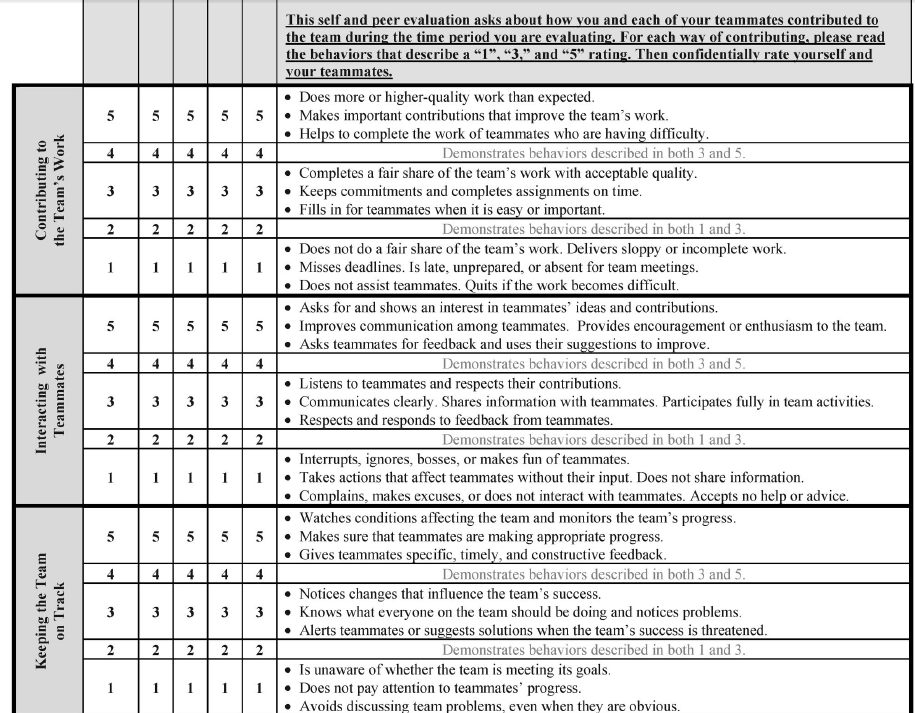 What about conflict…?
HANDOUT - Teamwork Conflict Survey
Part IV. Collaboration Challenge 4Reflecting on Science Team Leadership
Behfar, K. J., Mannix, E. A., Peterson, R. S., & Trochim, W. M. (2011). Conflict in Small Groups: The Meaning and Consequences of Process Conflict. Small Group Research, 42(2), 127-176.
[Speaker Notes: Do Individual First and then Do Group]
Part III. ARCUS Challenge 3Understanding Teamwork Basics
Need to Distinguish Between FORMS of CONFLICT

TASK Conflict 
Awareness of differences in viewpoints regarding group’s task
Discussing pros and cons, considering alternative courses of action, or evaluating how conflicting evidence fits with the group’s decisions. 
RELATIONSHIP Conflict 
Awareness of interpersonal incompatibilities, including feelings of tension/friction
Associated with negative emotion and strongly reflects operating norms
CONTRIBUTION Conflict 
Conflict about member contributions (or lack thereof) that disrupts group process.  
Influences member satisfaction and commitment to the group
Disrupts planned process for getting work done (members must compensate) 
LOGISTICAL Conflict 
Disagreements about how to most effectively organize/utilize resources to accomplish task 
Assigning member responsibilities and deciding how to best use group’s time and resources.
Behfar, K. J., Mannix, E. A., Peterson, R. S., & Trochim, W. M. (2011). Conflict in Small Groups: The Meaning and Consequences of Process Conflict. Small Group Research, 42(2), 127-176.
Part III. ARCUS Challenge 3Understanding Teamwork Basics
Multiteam System (MTS)
“two or more teams that interface directly and interdependently in response to environmental contingencies toward the accomplishment of collective goals” (Mathieu, Marks, & Zaccaro, 2001, p. 290).
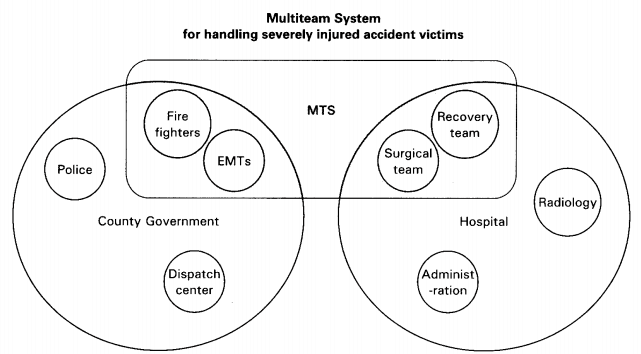 Challenges
Maintain internal team dynamics, manage collaborations across team boundaries
Deal with conflicting sub-goals while achieving overall goal
Understanding how problem solving unfolds within and across teams
Mathieu, J. E., Marks, M. A., & Zaccaro, S. J. (2001). Multi-team systems. In N. Anderson, D. Ones, H. K. Sinangil, & C. Viswesvaran (Eds.), International handbook of work and organizational psychology (pp. 289 –313). London: Sage.
[Speaker Notes: Publishing or data sharing (different goals)
Compliance versus research (different goals)]
Part III. ARCUS Challenge 3Understanding Teamwork Basics
MTS particularly applicable to scientific ecosystem - Complexity of transdisciplinary scientific problems and translation of knowledge
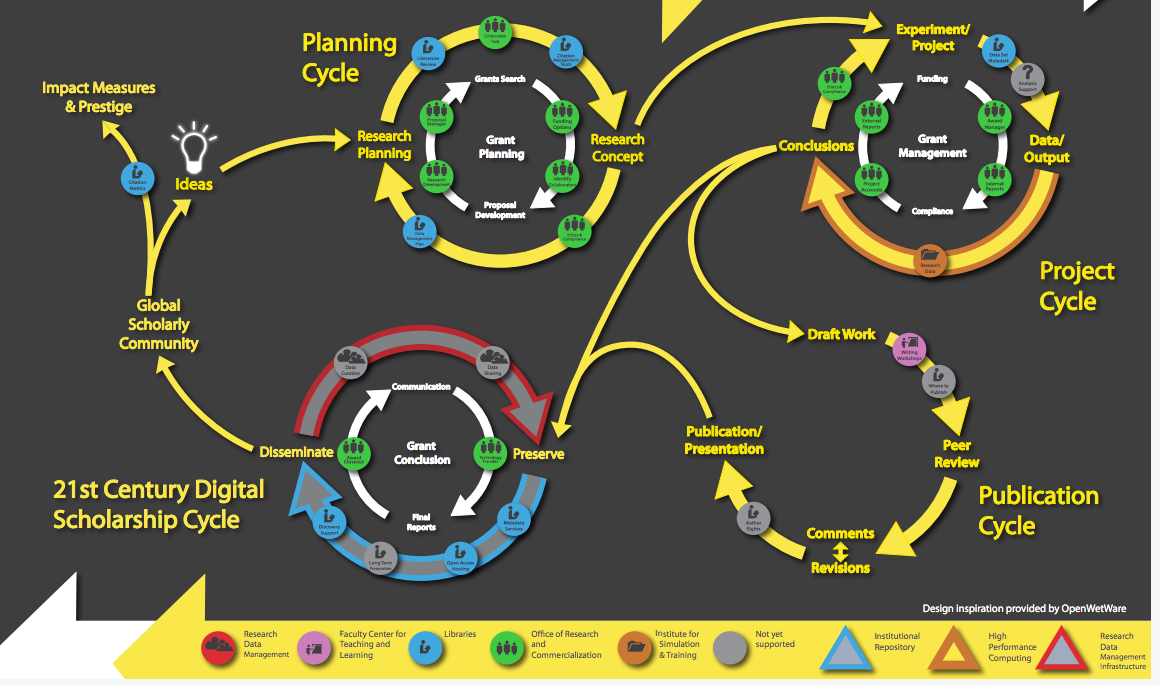 Part III. ARCUS Challenge 3Understanding Teamwork Basics
Collaboration CHALLENGE 3 – Understand Teamwork Basics
We must understand the complex inter-relations between these factors and how they relate to scientific productivity (Fiore, 2008).
Management of TEAMwork and TASKwork related to effectiveness of science teams (e.g., addressing variations in knowledge and conflict arising)
Nature of the teamwork competencies will vary tremendously and influence outcomes of scientific collaboration
Recognize that varied forms of conflict will occur as project complexity increases.
Recognize complexity inherent in multi-team systems approach to scientific ecosystem
ARCUS MESSAGE: Develop understanding of foundational concepts in teamwork to make scientific discoveries and develop solutions in service of society.
Overview of ARCUS and Team Science
OVERVIEW - Why Team Science?
Setting the Stage
Part I. ARCUS Challenge 1
Defining Research Approaches
Part II. ARCUS Challenge 2
Understanding Team Science
Part III. ARCUS Challenge 3
Understanding Teamwork
Part IV. ARCUS Challenge 4
Preparing for Team Science
Part V. ARCUS Challenge 5
Education and Learning for Team Science
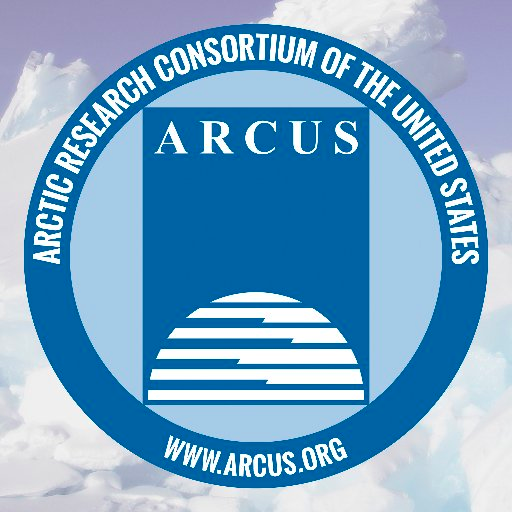 Part IV. ARCUS Challenge 4Preparing for the Team in Team Science
ARCUS CHALLENGE 4 – Challenge in preparing researchers for the team part of team science initiatives
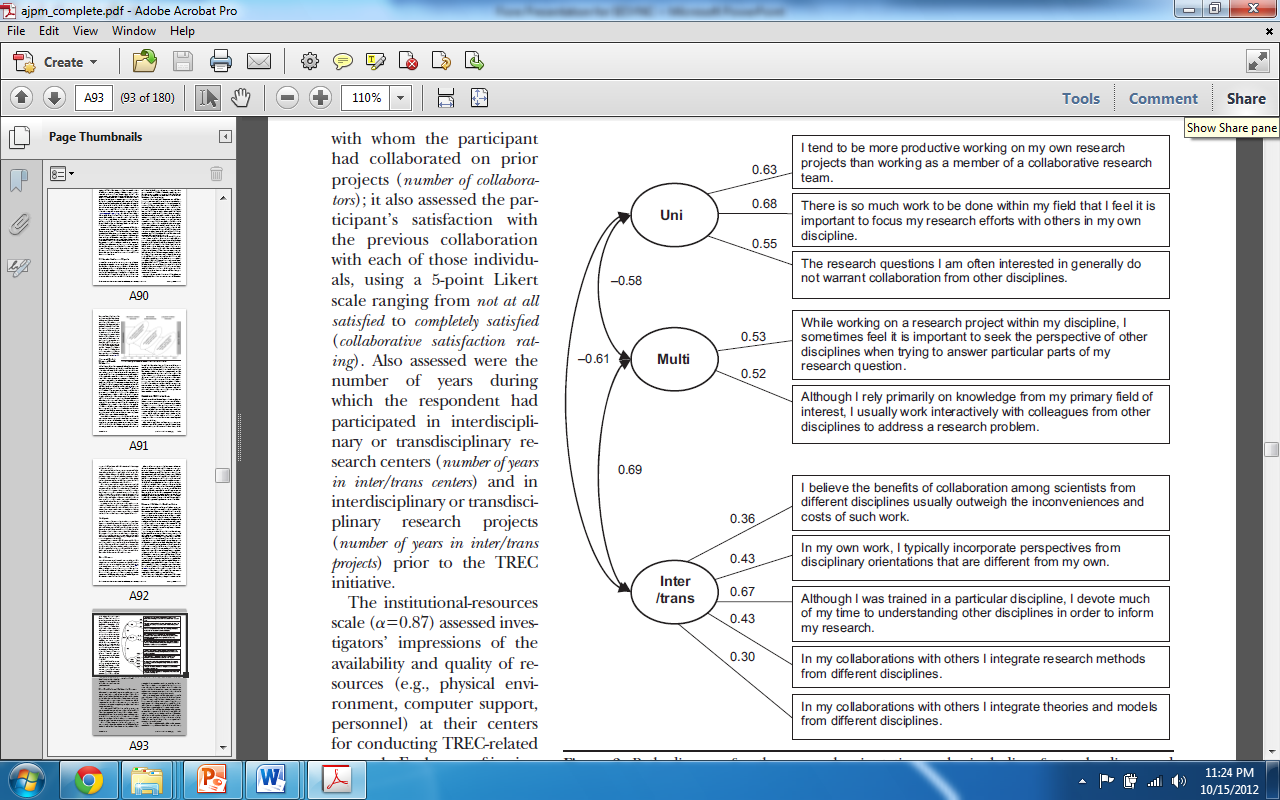 Research Orientation Scale (Hall, Stokols, et al., 2008)
Assesses collaboration values and attitudes in science team members
Measures each of four major research orientations: 
Unidisciplinary
Multidisciplinary 
Inter/Transdisciplinary
Hall, K. L., Stokols, D., Moser, R. P., Taylor, B. K., Thornquist, M. D., Nebeling, L. C., et al. (2008). The collaboration readiness of transdisciplinary research teams and centers findings from the National Cancer Institute's TREC Year-One evaluation study. American Journal of Preventive Medicine, 35(2S), S161-S172.
Part IV. ARCUS Challenge 4Preparing for the Team in Team Science
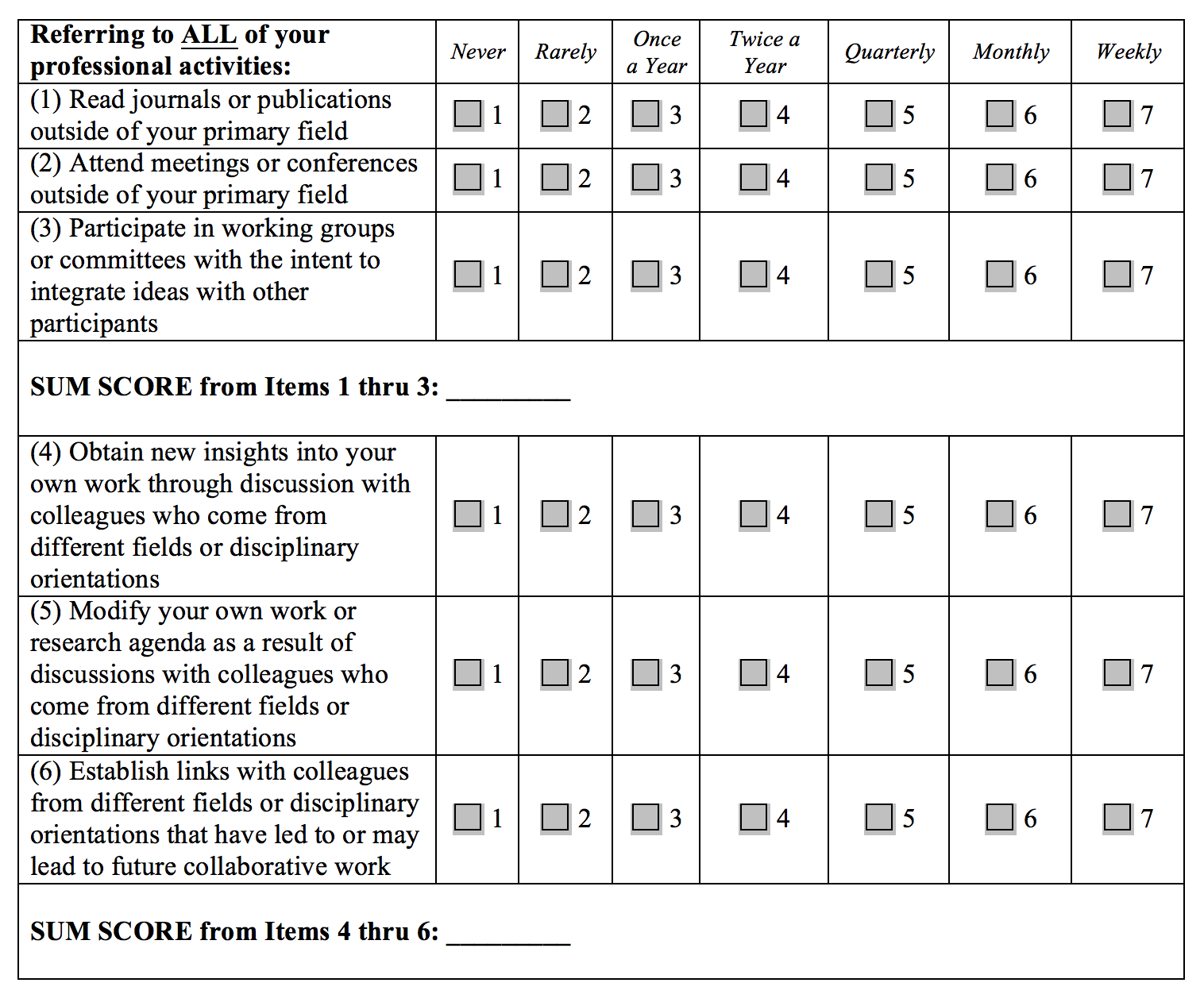 Scholarly Activities Scale (Hall, Stokols, et al., 2008)
Assesses intentions for exploration in science team members
Assesses behaviors demonstrating integration in science team members
Hall, K. L., Stokols, D., Moser, R. P., Taylor, B. K., Thornquist, M. D., Nebeling, L. C., et al. (2008). The collaboration readiness of transdisciplinary research teams and centers findings from the National Cancer Institute's TREC Year-One evaluation study. American Journal of Preventive Medicine, 35(2S), S161-S172.
Part IV. ARCUS Challenge 4Preparing for the Team in Team Science
NIH Field Guide’s Scientific “Prenuptial Agreement”
Collaborative agreement first and most important step toward a successful research partnership
Best way to begin to develop trust among those with whom you wish to have strong, highly collaborative scientific interactions
Can lay the foundation for the continued relationship by putting a system in place that establishes and supports trust. 
Explicitly and precisely state goals of the project 
Describe how each of the collaborators will contribute to the project 
Delineate how to handle communications, data sharing, differences of opinion, and other project management process issues 
Address administrative aspects of the collaboration—finances, accountability, staffing, etc. 
Provide an opportunity to reflect on potential conflicts of interest
ADAPTED FROM:  Bennett, L. M., Gadlin, H., & Levine-Finley, S. (2010). Collaboration & Team Science: A Field Guide.  Bethesda, MD: National Institutes of Health.
Part IV. ARCUS Challenge 4Preparing for the Team in Team Science
Overall Goals [VISION]
[K] What are the scientific issues to be addressed?
[H] What are the scientific goals we are pursuing?
[R] What are the anticipated products of the collaboration?

Who Will Do What? [TASK ORIENTED]
[S] What are the expected contributions of each participant?
[N] Who will write any progress reports and final reports?
[B] How and by whom will data be managed? How will access to data be managed? How will you handle long-term storage and access to data after the project is complete?

Who Will Do What? [PROCESS ORIENTED]
[M] What will be your mechanism for routine communications among members of the research team (to ensure that all appropriate members of the team are kept fully informed of relevant issues)?
[E] How and by whom will personnel decisions be made? 
[T] How and by whom will personnel be supervised?
Authorship, Credit [MANAGEMENT]
[F] What will be the criteria and the process for assigning authorship and credit?
[J] How will credit be attributed to each collaborator’s institution for public presentations, abstracts, and written articles?
[I] How and by whom will public presentations be made?
[C] How and by whom will media inquiries be handled?
[U] When and how will you handle intellectual property and patent applications?
Contingencies [OUTCOMES ORIENTED]
[G] When is the project over?
[L] How will you decide about redirecting the research agenda as discoveries are made?
[P] How will you negotiate the development of new collaborations and spin-off projects, if any?
[D] Should one of the principals of the research team move to another institution or leave the project, how will you handle data, specimens, lab books, and authorship and credit?
Conflict of Interest [ETHICS ORIENTED]
[O] How will you identify potential conflicts of interest among collaborators?
[A] Could a collaborator or any close family members or associates benefit financially from the research?
[Q] Is a collaborator receiving money from someone who could benefit financially from the research?
[Speaker Notes: Fighting over intellectual property – might as well be a scene out of “Breaking Bad”]
Part IV. ARCUS Challenge 4Preparing for the Team in Team Science
Overall Goals [VISION]
[K] What are the scientific issues to be addressed?
[H] What are the scientific goals we are pursuing?
[R] What are the anticipated products of the collaboration?

Who Will Do What? [TASK ORIENTED]
[S] What are the expected contributions of each participant?
[N] Who will write any progress reports and final reports?
[B] How and by whom will data be managed? How will access to data be managed? How will you handle long-term storage and access to data after the project is complete?

Who Will Do What? [PROCESS ORIENTED]
[M] What will be your mechanism for routine communications among members of the research team (to ensure that all appropriate members of the team are kept fully informed of relevant issues)?
[E] How and by whom will personnel decisions be made? 
[T] How and by whom will personnel be supervised?
Authorship, Credit [MANAGEMENT]
[F] What will be the criteria and the process for assigning authorship and credit?
[J] How will credit be attributed to each collaborator’s institution for public presentations, abstracts, and written articles?
[I] How and by whom will public presentations be made?
[C] How and by whom will media inquiries be handled?
[U] When and how will you handle intellectual property and patent applications?
Contingencies [OUTCOMES ORIENTED]
[G] When is the project over?
[L] How will you decide about redirecting the research agenda as discoveries are made?
[P] How will you negotiate the development of new collaborations and spin-off projects, if any?
[D] Should one of the principals of the research team move to another institution or leave the project, how will you handle data, specimens, lab books, and authorship and credit?
Conflict of Interest [ETHICS ORIENTED]
[O] How will you identify potential conflicts of interest among collaborators?
[A] Could a collaborator or any close family members or associates benefit financially from the research?
[Q] Is a collaborator receiving money from someone who could benefit financially from the research?
[Speaker Notes: Fighting over intellectual property – might as well be a scene out of “Breaking Bad”]
Part IV. ARCUS Challenge 4Preparing for the Team in Team Science
Developing a Collaboration Agreement
Building and maintaining trust takes work
There is a risk in hoping (assuming) there will be interpersonal agreement
Being explicit about trust is challenging but effective collaboration tool
Difficult to achieve trust if not explicit about what expect from each other 
Helps focus on quality of scientific and relational interactions in teams
Remember
Written collaborative agreement can provide guidelines and processes for addressing every major issue that might arise in a collaboration
ARCUS MESSAGE: The time to decide how to address issues is at the beginning of the collaboration before there are any problems to resolve.
ADAPTED FROM:  Bennett, L. M., Gadlin, H., & Levine-Finley, S. (2010). Collaboration & Team Science: A Field Guide.  Bethesda, MD: National Institutes of Health.
Part IV. ARCUS Challenge 4Preparing for the Team in Team Science
Research teams need to understand how to plan for variety of research outcomes when working on team science
Outcomes from Team Science (Pennington, 2011)
Quality and form of the material artifacts produced
Quality and nature of shared vocabulary developed
Density and diffusion of social ties created/strengthened
Number of collaboration skills developed
Project Outcomes (Cummings & Kiesler, 2005)
Ideas
Started new field or area of research
Created new grants or spin-off projects 
Developed new methodologies 
Recognized for contribution to field 
Tools
Created new software 
Created new hardware
Generated new datasets
Submitted patent application
Education/Learning 
Undergrad/graduate student finished thesis
Undergrad/graduate/postdoc got academic job 
Undergrad/graduate/postdoc got industry job 
Outreach 
Formed partnership with industry
Formed community relationships through research 
Formed collaborations with different researchers
Cummings, J.N., S. Kiesler. (2005). Collaborative Research Across Disciplinary and Organizational Boundaries. Social Studies of Science, 35(5), 703-722.   
Pennington, D., (2011), Collaborative, cross-disciplinary learning and co-emergent innovation in informatics teams. International Journal of Earth System Informatics,  4(2), 55-68.
Overview of ARCUS and Team Science
OVERVIEW - Why Team Science?
Setting the Stage
Part I. ARCUS Challenge 1
Defining Research Approaches
Part II. ARCUS Challenge 2
Understanding Team Science
Part III. ARCUS Challenge 3
Understanding Teamwork
Part IV. ARCUS Challenge 4
Preparing for Team Science
Part V. ARCUS Challenge 5
Education and Learning for Team Science
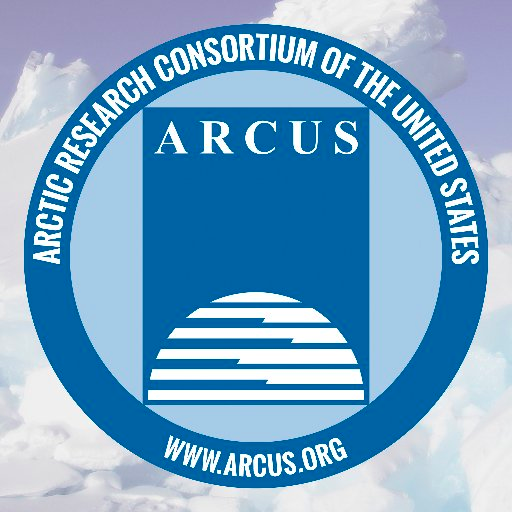 Part V. ARCUS Challenge 5Educating for Team Science
ARCUS CHALLENGE 5 – Faculty and students do not necessarily have the competencies to engage in team science
Team Competencies
TEAM GENERIC competencies are those necessary regardless of the context or the setting
TEAM SPECIFIC competencies are more directly related to teams and include knowledge of the abilities held by team members
Task Competencies
TASK GENERIC competencies are those necessary across task situations
TASK SPECIFIC competencies important within particular task
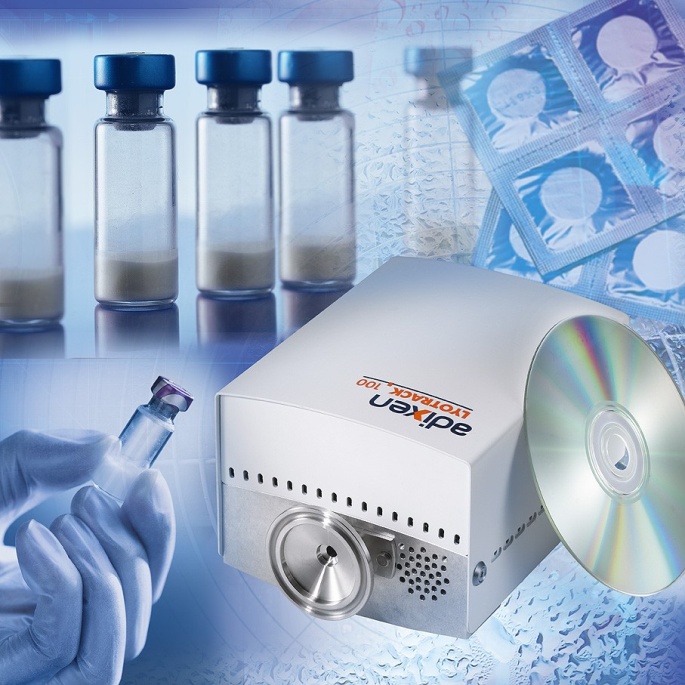 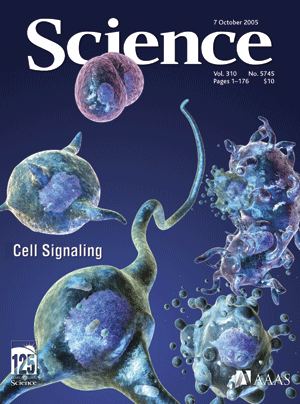 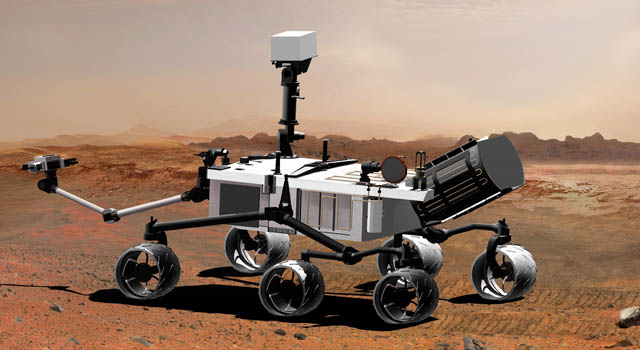 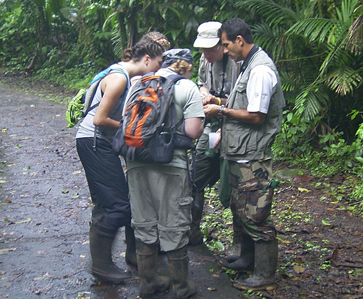 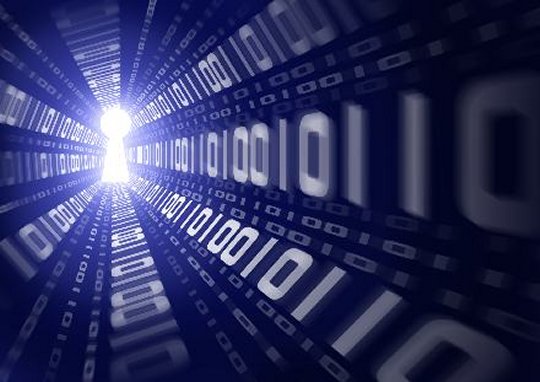 Part V. ARCUS Challenge 5Educating for Team Science
Summary of ARCUS and Team Science
CHALLENGES for ARCUS to Help Advance Team Science
ARCUS CHALLENGE 1 
Challenge in defining what is meant by cross-disciplinarity
ARCUS should help teams pursue the appropriate form of cross-disciplinary research..
ARCUS CHALLENGE 2
Challenge in understanding what is meant by team science
ARCUS help researchers understand that there is a rich and robust scholarly literature on team performance that can improve team science effectiveness
ARCUS CHALLENGE 3
Challenge in understanding how to do scientific teamwork
ARCUS should develop understanding of foundational concepts in teamwork to make scientific discoveries and develop solutions in service of society.
ARCUS CHALLENGE 4
Challenge in preparing researchers for the team part of team science initiatives
ARCUS should prepare to help researchers address issues at the beginning of the collaboration before there are any problems to resolve.
ARCUS CHALLENGE 5
Challenge in that faculty and students do not have competencies to engage in team science
ARCUS needs to recognize that collaborators need support in learning both TASK and TEAM competencies.
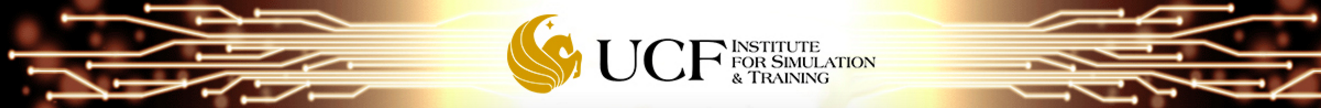 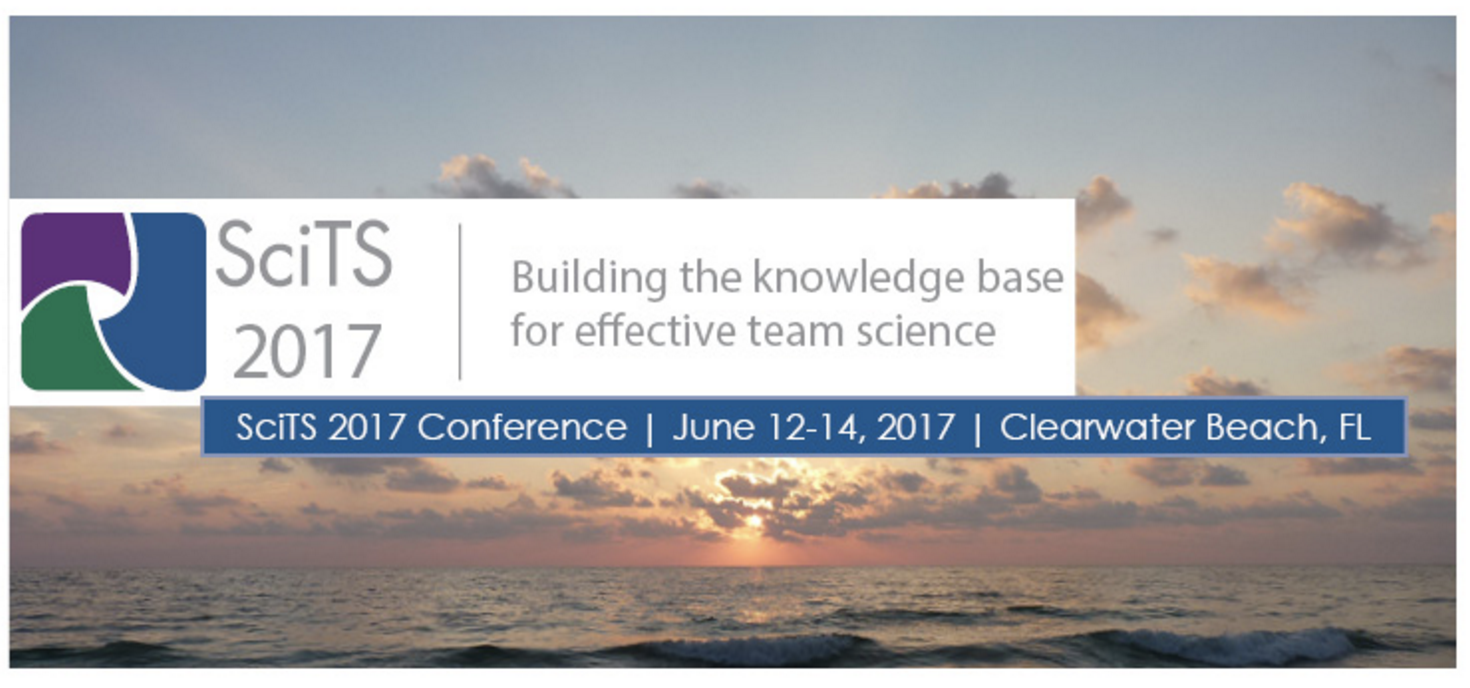 Annual International Science of Team Science Conference (SciTS)
June 12-14, 2017, Clearwater Beach, FL
 Conference is a forum to enhance our understanding of how best to engage in team science to meet society’s needs (www.scienceofteamscience.org)
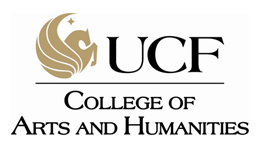 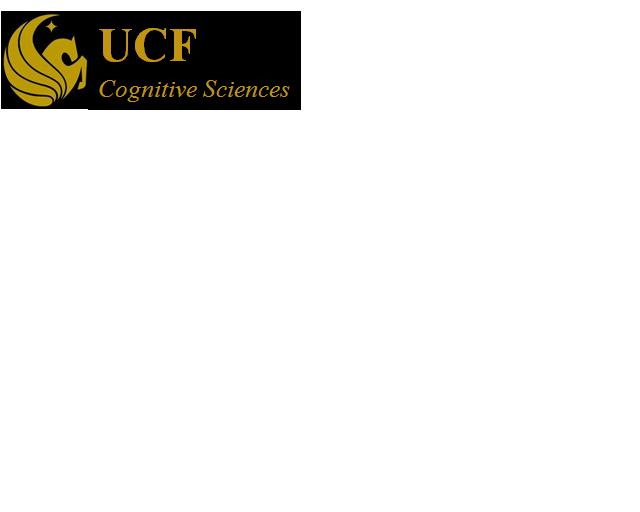 Thank You!Questions or Comments?
ARCUS webinar recordings are available online at: https://www.youtube.com/user/ARCUSvideo 
Future Speakers in the 2017 Arctic Research Seminar Series
14 April 2017: Mia Bennett, UCLA
3 May 2017: Robert Corell, University of Tromso

March 24th – Anchorage Day of Arctic Research
UAA Rasmuson Hall in Anchorage, AK
Keynote by Fran Ulmer, USARC Chair
Register: https://www.arcus.org/meetings/2017/arctic-research-day
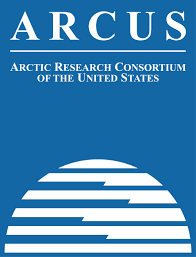 #arcuswebinar